Identifying risks, needs and best practice for Women in MigrationExpert’s group meeting on gender and migration. Geneva, November 2016
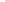 Paola Cyment (CAREF, WIMN)
Carolina Gottardo (PICUM, LAWRS, WIMN)
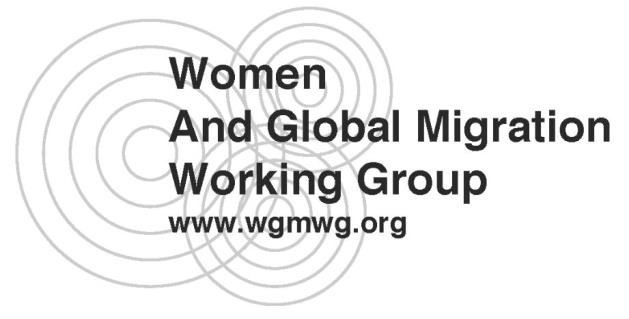 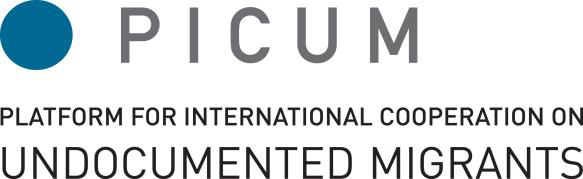 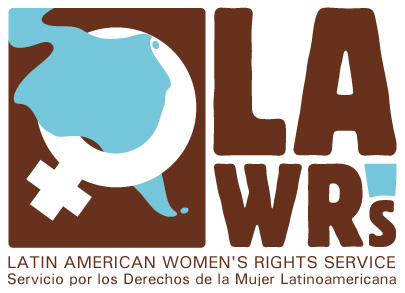 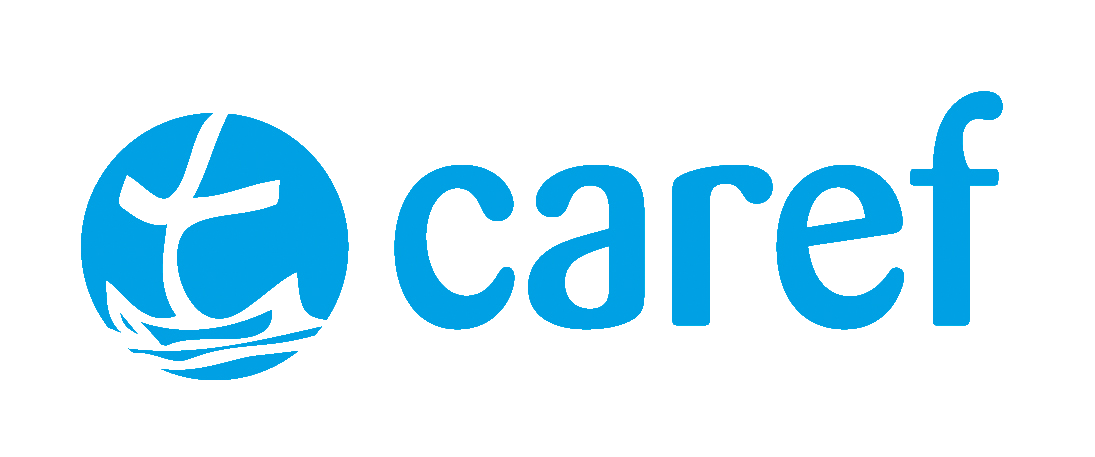 Introduction and our framework
At WIMN we view women’s mobility as a continuum within countries and across borders, based in some cases on choice, but increasingly driven by other factors
The framing of Women-in-Migration goes beyond migrant women workers and covers the realities of all women affected by migration. 
Women in migration have multiple and intersecting identities.
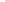 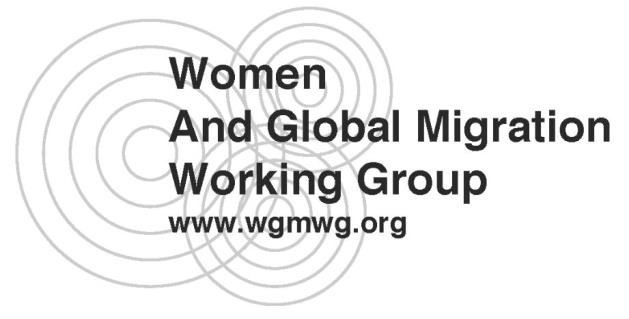 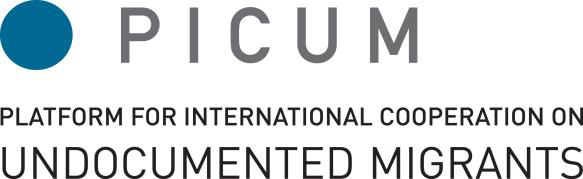 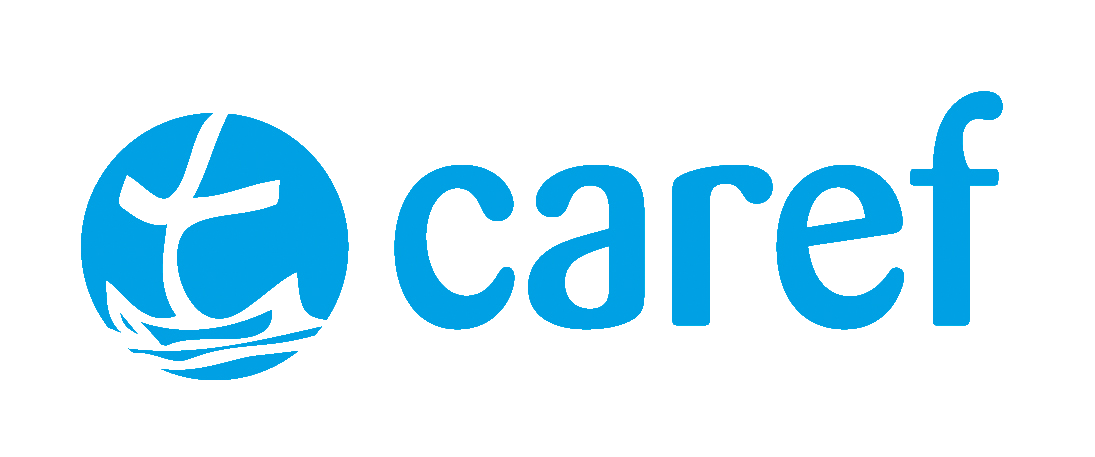 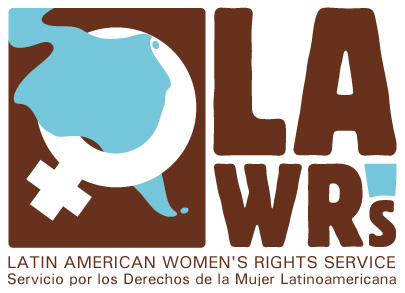 Risks affecting Women in migration
Alarming erosion of migrant women’s rights and xenophobia
Discourse on vulnerability
Increasingly large number of migrants at borders and in transit are women and children 
Multiple sources of violence, including immigration enforcement
Use of the anti-trafficking framework as a justification for increased immigration control 
Increased use of women’s rights agenda to further criminalise migrants
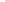 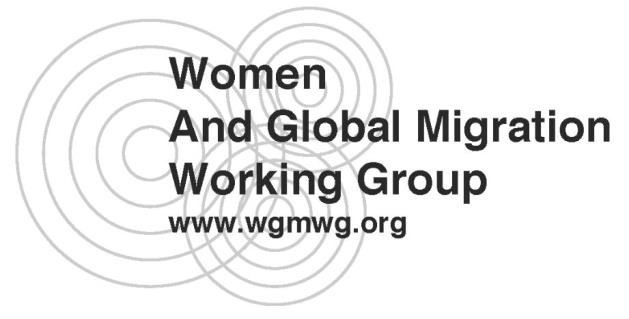 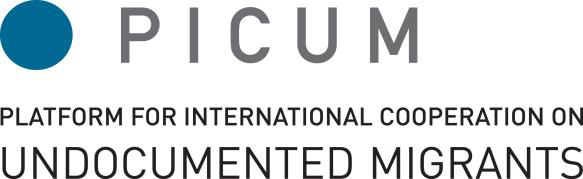 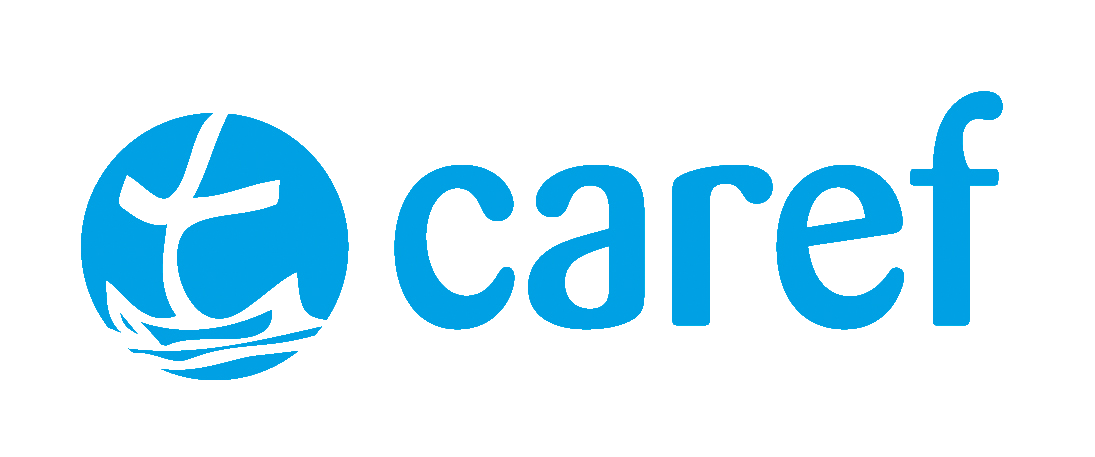 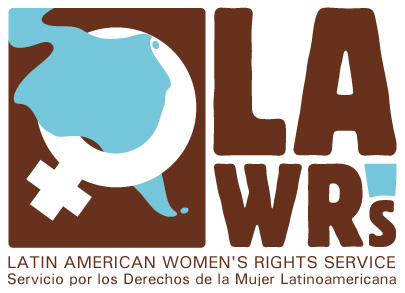 Risks affecting Women in migration (2)
Women increasingly  migrating for work, which is often precarious, informal, unregulated sectors & low-paid  
Increased criminalisation of migrant women’s workers (e.g. undocumented migrant women) 
Increased barriers for migrant women to access services in destination countries 
Prioritisation of immigration control over women’s rights 
Reduction of the gender and migration agenda to domestic workers and victims of trafficking issues
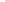 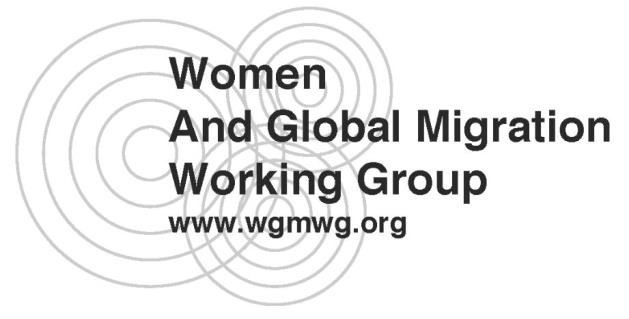 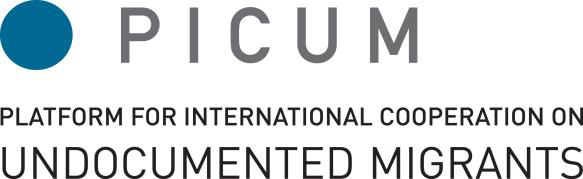 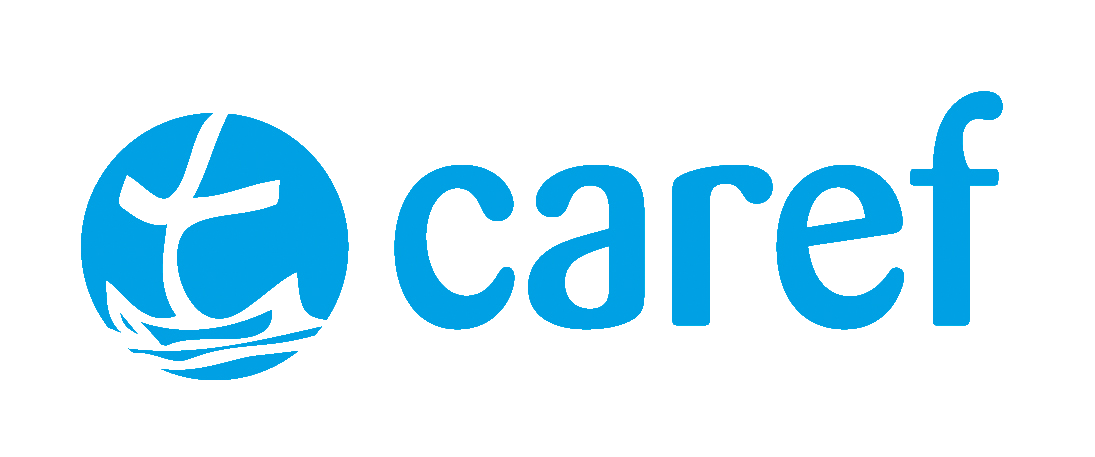 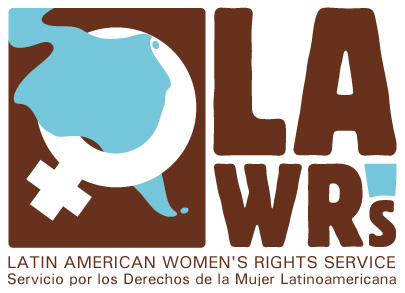 Needs and recommendations
Human rights and women’s rights at the centre of all migration policy and governance 
The role of women in migration must be seen as central to the current global economy driving human mobility
Development model should not be based on migrant women as economic agents 
Seeing migrant women as agents of change
Need for an intersectional approach
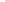 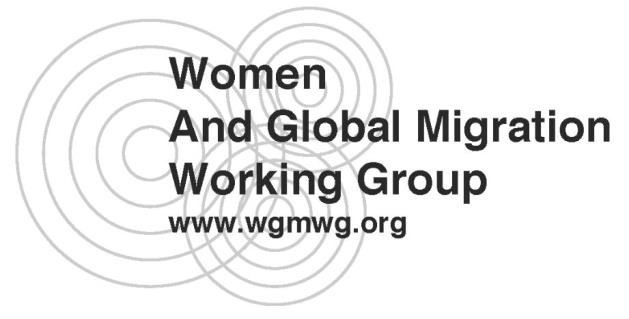 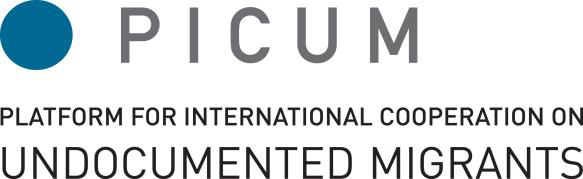 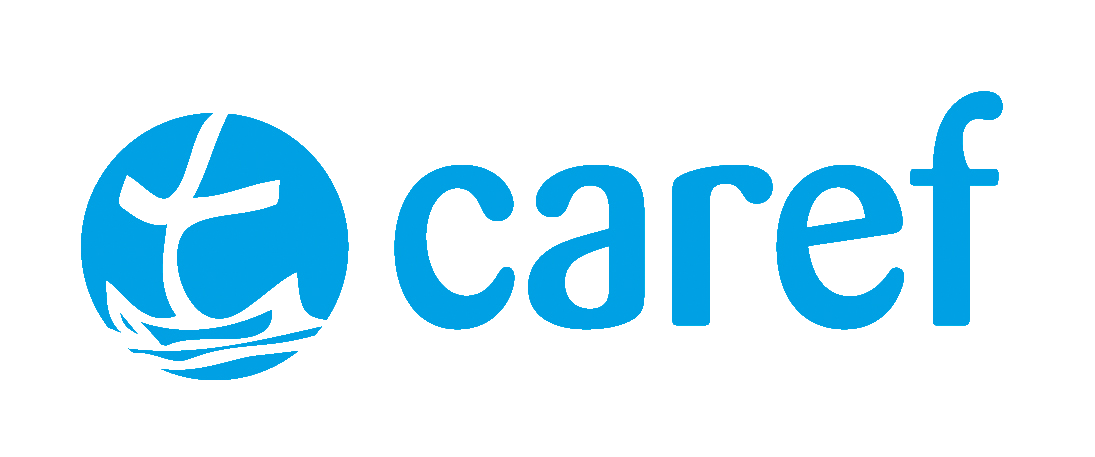 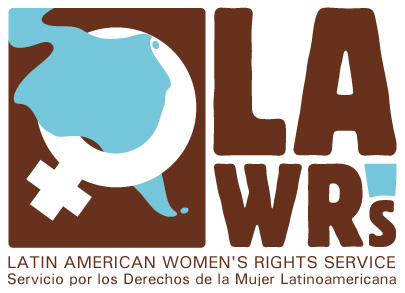 Needs and recommendations (2)
States should end criminalization and detention of migrants. 
Access to services should be granted for all women, independently of their migration status 
Participation of women in migration in global processes 
Struggles and a human rights based agenda with and for migrant women need to be advanced
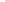 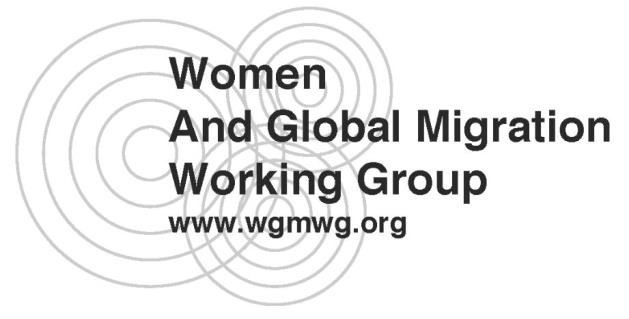 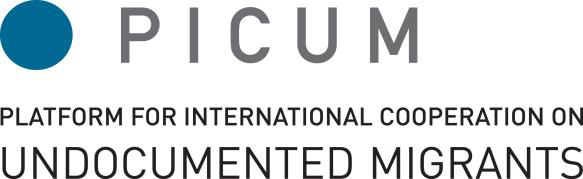 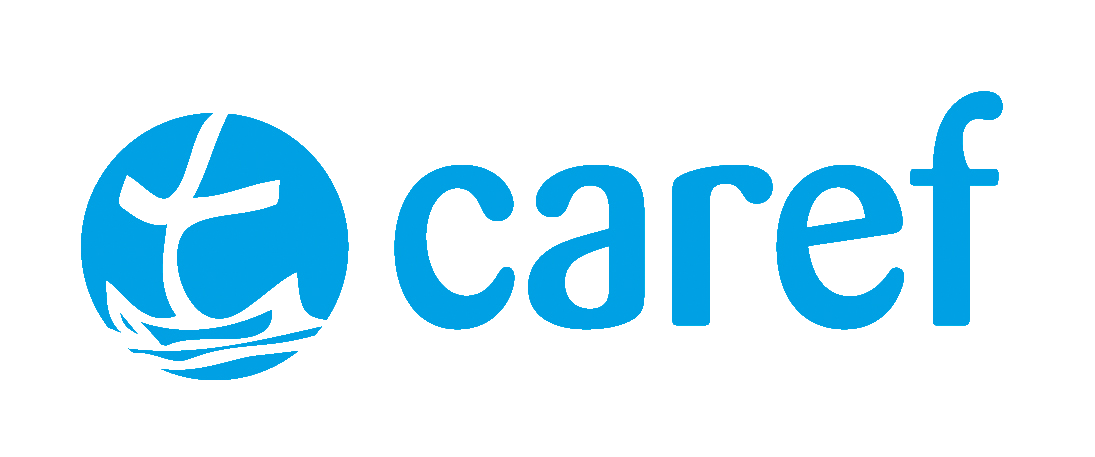 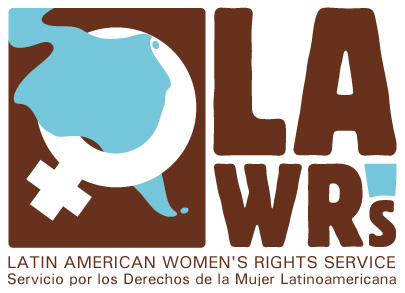 Identification of best practice
Hunger strike of Central American women in Texas
Women across the US organizing undocumented communities for protection & resistance 
Women in countries of origin leading struggles to protect land and livelihood 
Coalition of women migrant organizations in Mexico and Argentina 
Trans migrant women organizing  against criminalisation
Migration law in Argentina
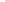 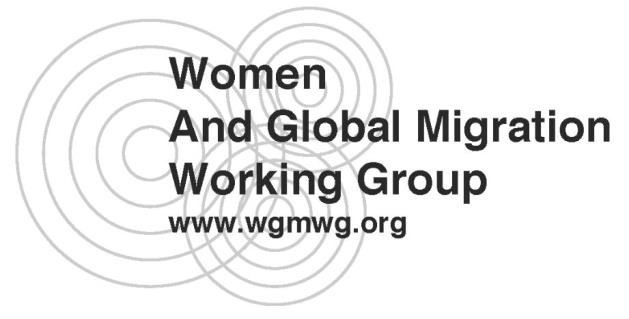 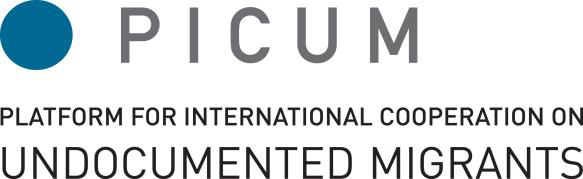 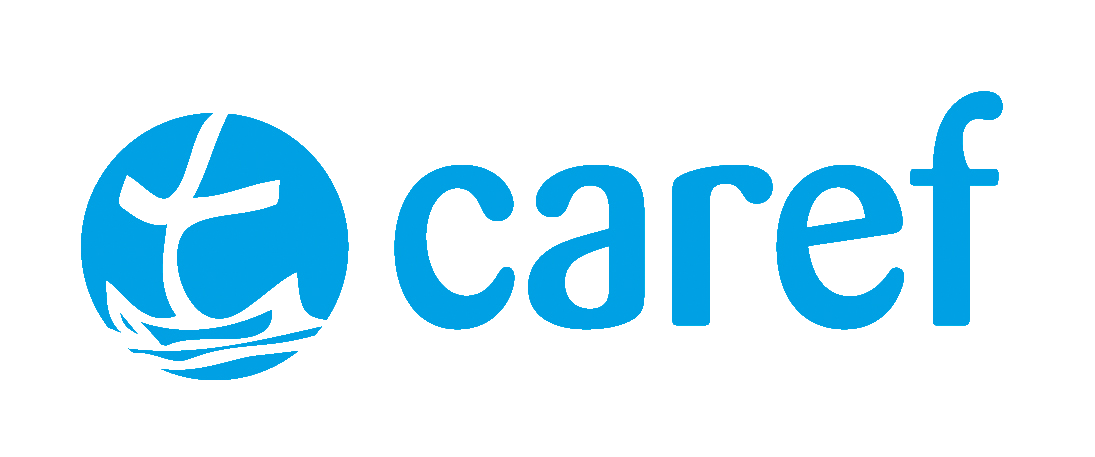 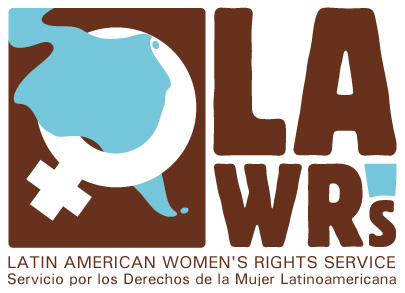 Identification of best practice (2)
The work of WIMN
PICUM WAVE Step up for migrant women! campaign
Grassroots activism in Calais, Germany and the Greek Islands
UK grassroots movements in detention centres and inclusion of migrant women in CEDAW and UPR
OHCHR guidelines and principles (migrants in vulnerable situations and borders)
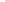 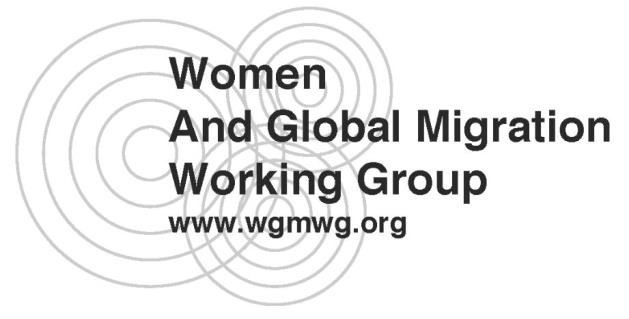 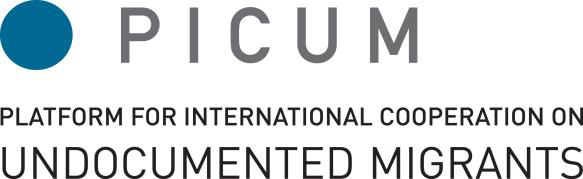 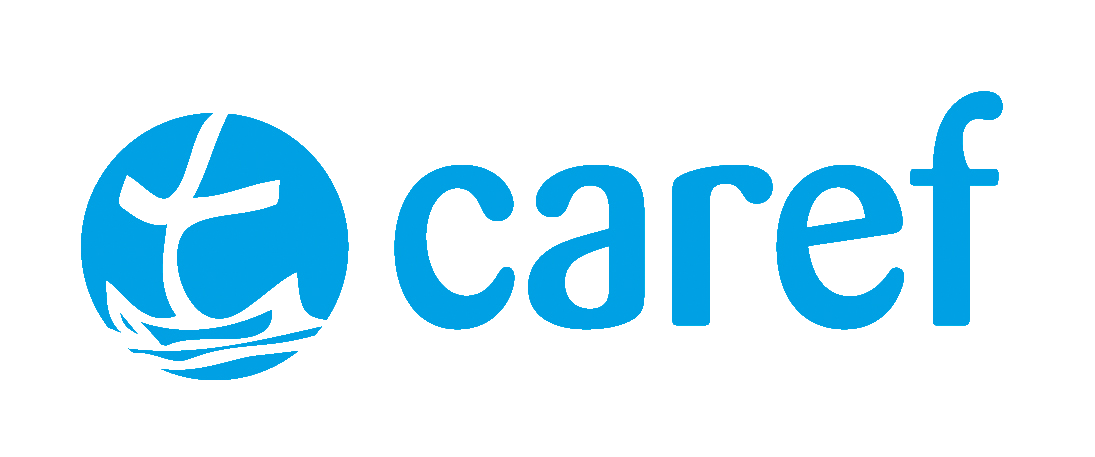 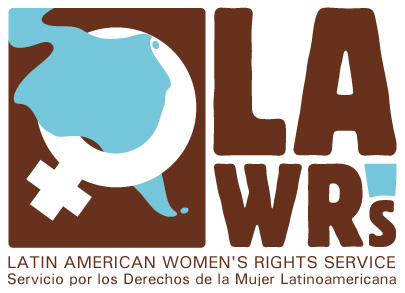 Thanks for your attention! 

Questions? 

Websites and Twitters:
www.‪womeninmigration.org‬ 	@WomenMigration
‪www.picum.org/en‬				@picum_post
www.caref.org.ar
www.lawrs.org.uk				@lawrsuk
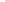 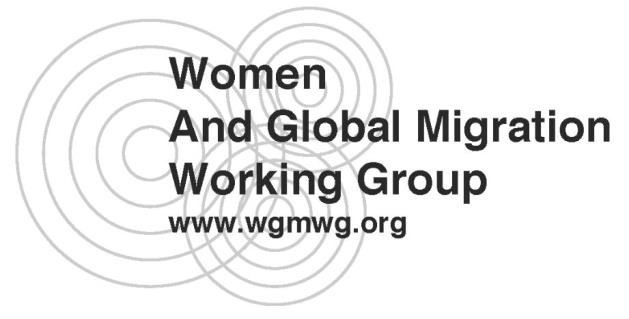 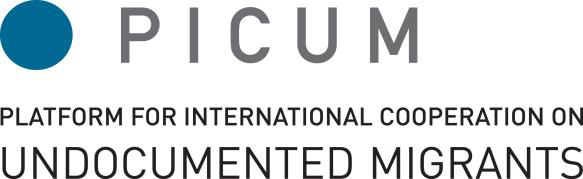 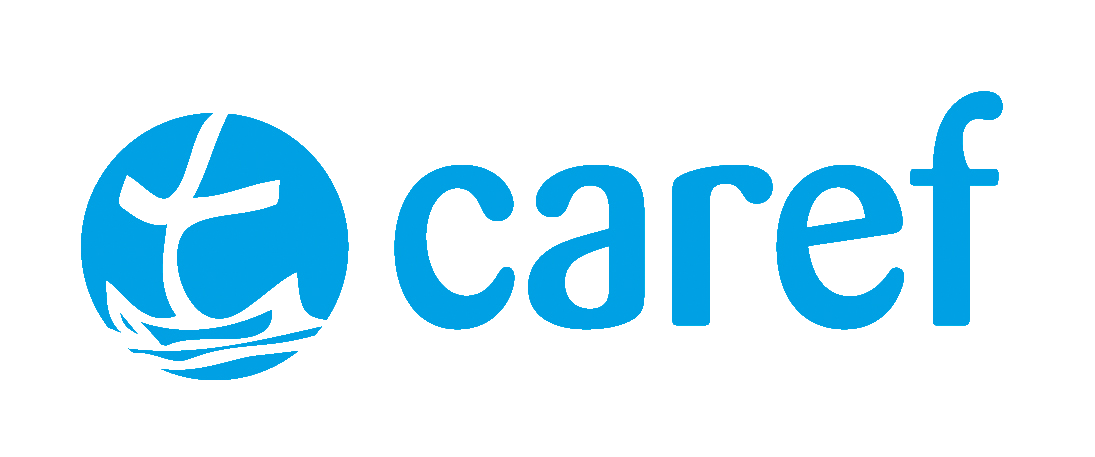 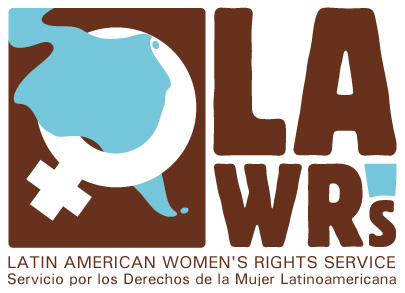